Patent Presented ByJoseph Tsiyoni, CEO    Online Gradual Price Reduction Patent –        Goods & Services      (AKA INTERNET TRADING; U.S. Patent 8359230)                                                      ALSO: Tsiyoni’s Patent & Copyrighted  Mathematical Formula Joseph Tsiyoni, Founder, Inventor, President Tsiyoni@cox.net
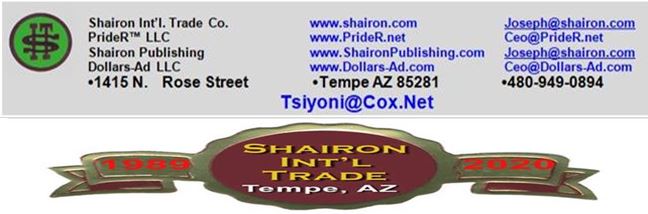 Problem
●Auctions Only   ● Same Old Methods
●Auctions Decreases Significantly
●Boring   ●Excitement Gone
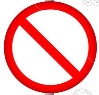 ●7-10 Days waiting Not Acceptable
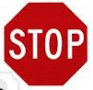 ●Became Mostly Internet Store
●Buyers Become Impatient
●Sellers Reluctantly Satisfy With Initial Price
●A New Patent – Internet Trading (Goods & Services)
●A New Method of Gradual Price Reduction™: Price Is
      Gradually Reduced @ Unknown %, Unknown Time!
● New: Based On Tsiyoni’s © Mathematical Formula
●A New Spirit; Interesting, Revolutionary Methods 
●Buyer “Grabs” Item – Ending Posting – Starting  a New One
●Reduces Posting Duration 
●Retailers Can Brilliantly Implement Existing Price Model
●Will Take Portion of  Existing “Internet Stores” Model
Shairon Solution
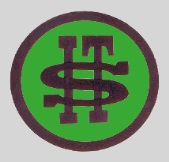 Time For Change; Industry Carves For It !
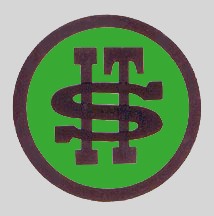 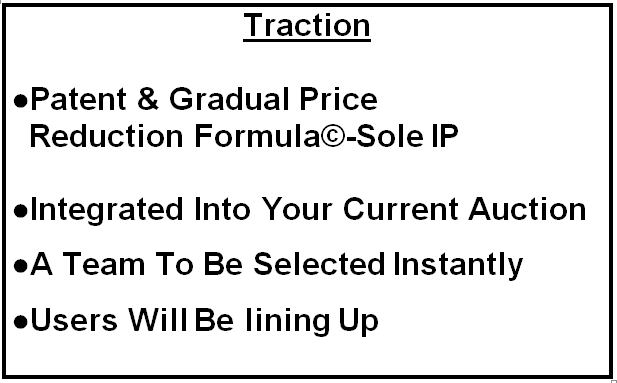 Market Opportunity
Business Model
Competitive Advantage
Shairon
ALL COMPETITION:
● Exclusive Patent/Formula
●Use Mostly ‘Auctions’
●eBay: 1.7 B Ads  Daily
● Changing Industry: Alternative to All Auctions
●Different Auctions Types
● Gradual Price Reduction™    
    Method: Tsiyoni’s Formula
●Specific Item Auctions
●Real Time Auctions
● Exciting & Interesting: Will Encourage Switch To !
●Online Stores–Fixed Prices
● Better Than “But It Now”
● Licensing Potential
All Auction Sites Use The Same General Principle of Auction, Including ‘Buy It Now’.
Revolutionizing Internet Trading; Alternative To  Auctions (May Include)
Marketing & Sales Strategy
------------------------------------------------------------------------
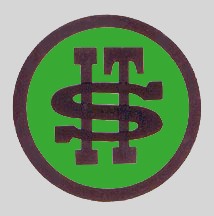 Shairon Internet Trade
U.S. Marketing
Retailers Association
Marketing &
Sales
Licensing or Selling Rights
● P.R.
● Emails
●Telemarketing
● Internet Sales
● T.V. 
● Business Contact
Management Team
Joseph Tsiyoni, CEO
Founder, owner, Architect  & CEO, Dollars-AD.com
●B.A. - Pub. Admin, Law; Accounting, MS, Web Design
●30 years Experience: Exec. Auditor, HR Dir., Analyst
●28 years entrepreneur, owner, S.I.T. invention company 
●Inventor, manufacturer, author of 16 books
●Recipient of dozens of efficiency awards
●19 years-owner, SofiDent Dental: Import & Distribution 
●Inventor, designer, manufacturer: PrideR, PrideR.com
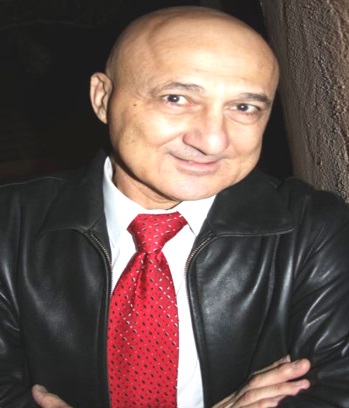 Rob Loy – 
V/P Technology
V/P Marketing
●V/P of Marketing Will be recruited at the right time.
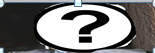 4-YEAR PROJECTION
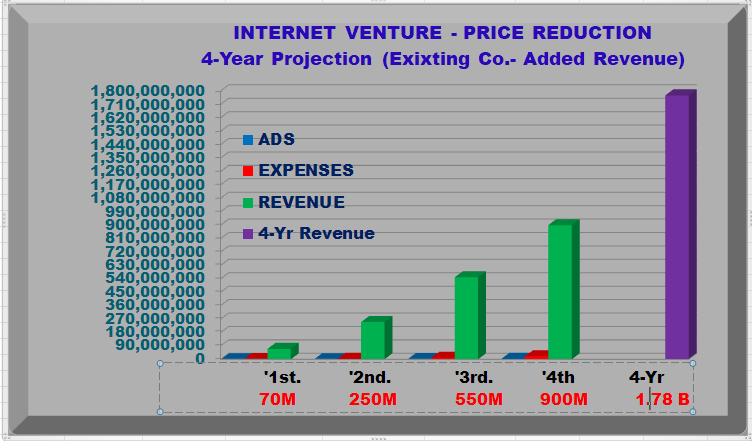 Investment & Exit Summary
●Investment: $1,100,000
●Valuation:    $4,000,000  
● Ownerships: Buy-Out


● USE OF FUND:
    IT+Website: 100K 
    Operation:   100K
    Personnel:   400K
    Marketing:   500K
●M&A: 
●Merger may be with 
   major or Smaller  Auction
   Companies. 
  
●ACQUISITION:
  eBay Acquired Korean
     Internet  Auction, Ltd.

   As Site Growth,          
       Acquisition Possibilities 
       Increases
Thank you for your time!
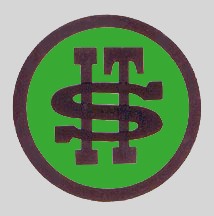 Questions?
Joseph Tsiyoni, President
Joseph@Shairon.com  &  Tsiyoni@cox.net
480-949-0894
www.shairon.com;
Tsiyoni’s Patent & Copyrighted  Mathematical Formula Will Bring A Major Change in Online Trading!